2. Roditeljski sastanakRO, 5. c
DNEVNI RED:
1. Prelazak na online nastavu (yammer) – 4. i 5. 11. 2021.
2. Ponašanje i uspjeh u 5. c RO-u (aktivnosti, projekti)
3. Razno
Datum: 29. 10. 2021.
Web stranica škole
Klik na „virtualne učionice 5-8. razreda”- odaberi svoj razred (5.c)
Otvaraju se OBAVIJESTI i NASTAVNI SADRŽAJ (Predmet i datum)
SLANJE PORUKA: Otvori Inbox/Pošta -
Adresiraj – Upiši primatelja – automatski pronalazak putem imena (predavača /učenika)
Napiši poruku / dodaj prilog klikom na ikonicu      
Pritisni POOT /OBJAVI – poruka je poslana.
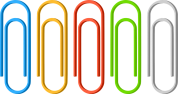 Turska, Grčka, portugal, poljska, španjolska
8. 11 – 12. 11. 2021
https://youtu.be/-UqbXURg5KE
Međunarodni dan mira
EU Languages Day 26th September